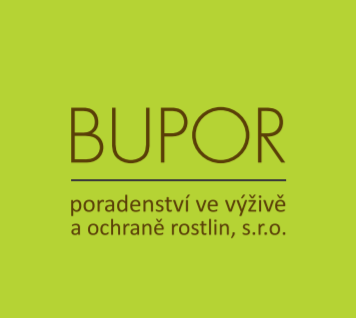 Otmarova 3
Třebíč
www.bupor.cz
infobupor@email.cz
Posezonní seminář 21.11.2023Hotel Zámek Valeč
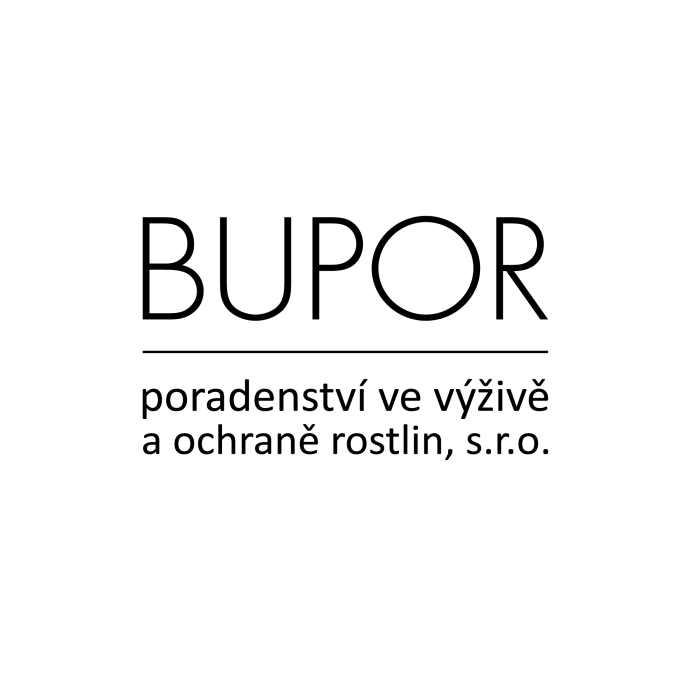 Výnosy klientů v poradenství
Agro Žádovice
Řepka 4,25 t
Pšenice 9,03 t
Sója 3,03 t
Kukuřice 9,63 t

Antonín Brychta a syn
Ozimák 8,5 t
J. ječmen 5,5t
Pšenice 7,6 t
Tritikale 8,5t
Oves 5 t
Výnosy klientů v poradenství
Jan Oberreiter
Řepka 3,4 t
Pšenice 7,5 t
J. ječmen 5 t
Sója 3 t

Pavel Pavlíček
Ozimák 8,5t
Pšenice 8,7
Řepka 4,67 až 4,86 t
Výnosy klientů v poradenství
Antonín Pondělek
Pšenice 7,7 t
Řepka 4,06 t
Slunečnice 3,32 t
Mák oz. 1 t
Sója 2,45 t

Karel Brázdil
Řepka 4,4 t
Pšenice 7,4 t
Sója 3,2 t
Výnosy klientů v poradenství
Antonín Švec
Ozimák 6,2 t
Pšenice 7,4 t
Řepka 3,9 t

Pavel Kondziolka
Pšenice 8,5 t
Řepka 4,5t
Ječmeny 7 t
Kukuřice 10 t
Výnosy klientů v poradenství
Josef Tesař
Řepka 4,5 t

Zdeněk Janko ml.
Ječmen 4 t
Pšenice 6,3 t
Řepka 4,6 t

Zdeněk Janko st.
Řepka 4,55t
Pšenice 6,2t
Mák 0,75 t
Výnosy klientů v poradenství
Lubor Ehrlich
Řepka 4,2 t
Pšenice 7 t

ZD Veselan
Pšenice 8 t
Řepka 4 t
Kukuřice 6 t
Sója 3t
Výnosy klientů v poradenství
Pavel Stejskal
Pšenice 8 t
Ozimák 8 t
Řepka 4 t
Kukuřice 10,5 t
Výnosy klientů v poradenství
František Došek
Pšenice 8,75 t
Řepka 4,43 t

Lenka Rumreichová
Ozimý ječmen 7,3 t
Pšenice 6,5t
Řepka 4 t
Hrách 3,7 t
Výnosy klientů v poradenství
Stanislav a Petr Saitlovi
Řepka 4,3 t
Hrách 4 t
Pšenice 7,5 t
Ozimý ječmen 6,5t

Václav Pavlíček
Řepka 4,45 t
Pšenice
Výnosy klientů v poradenství
Vojtěch Pavlíček
Řepka 3,95 t
Pšenice 7,3 t
Ozimý ječmen 6,2 t

Jari Agro
Řepka 3,87 t
Pšenice 7,4 t
Ozimý ječmen 7,1t
Výnosy klientů v poradenství
Vítězslav Škoda
Řepka 4,35 t
Pšenice 8-11 t
Ozimý ječmen 7,4 t

Redu, spol. s r.o.
Řepka 4,15 t
Pšenice 7,8 t
Ozimý ječmen 7,9 t
Výnosy klientů v poradenství
Ladislav Belatka
Řepka 4 t
Pšenice 7,7 t

Ivo Trojan ( kroupy)
Řepka 4 t
Ozimý ječmen 5,6 t
Pšenice 6,3 t
Výnosy klientů v poradenství
Martin Chyba ( kroupy)
Řepka 4,1 t
Pšenice 6,7 t
Ozimý ječmen 6,9 t

Chvátalovi 
Řepka 4,15 t
Pšenice 8,54t
Ozimý ječmen 7,3t
Výnosy klientů v poradenství
František Novák
Řepka 3,5 t
Pšenice 8 t

ZD Podlesí Čechtín
Řepka 4,18 t
Pšenice 6,5 t
Ozimý ječmen 7,1 t
Výnosy klientů v poradenství
Farma Štastný
Řepka 5,1 t
Pšenice 7,2 t
Ozimý ječmen 6,8 t

Pavel Máca
Řepka 4,75t
Pšenice krmná 9 t
Pšenice potravinářská 8,2 t
Výnosy klientů v poradenství
Jiří Tengeri 
Pšenice 9,8 t
Ozimý ječmen 7,25 t

Bohumil Pokorný
Řepka Desperado 4,7 t
Temptation 4,4 t